Heavy quarkonium production in heavy ion  collisions
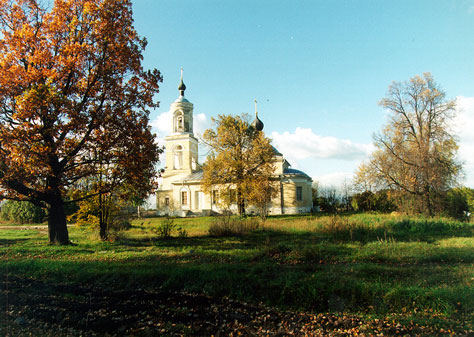 Larissa Bravina
University of Oslo
HISS ”Matter under Extreme conditions in Heavy Ion Physics and Astrophysics”
Dubna, 20-31  August,  2018
What is heavy quarkonia ?
Bound states of heavy quark pairs: cc and bb  Typical masses:
2.9 GeV/c2 for charmonium	(mc ~ 1.27 GeV/c2)
9.3 GeV/c2 for bottomonium (mb ~ 4.6 GeV/c2)  Non-relativistic quark – antiquark system !
●
●
●
Spectroscopy (simple minded model)
Lets assume a quark – antiquark pair
Potential seen by the two quarks will have two components:
●
●
q
–	a Coulomb term:
VCoulomb (r )= 4 π r
V linear (r )=k r
and a linear term:
–
q
V total =(−q) 4 π r + kr
The potential energy of the pair is then
●
α	=q2 / 4 π
2
p
αeff
eff
μ=mc/ 2
The Hamiltonian can be written as
H = 2 μ−	r	+ kr
●
Surprisingly good quantitative description of the heavy quarkonia  spectroscopy can be obtained with such a simple Hamiltonian
●
Spectroscopy
Rich spectroscopy, many observed states …
●
Data from CLEO, BELLE, BABAR, CDF
Spectroscopy
Rich spectroscopy, many observed states …
●
CDF Collaboration, PRL103(2009)152001
Data from CLEO, BELLE, BABAR, CDF
X(3872)
… including some less conventional
●
Quarkonium measurements in heavy-ion collisions
Due to large backgrounds, quarkonium measurements in heavy ion  collisions are limited mostly to the ψ (cc) and Υ(bb) families
Decay channels exploited:
–	e+e- and μ+μ-  Experimental methods
●
●
●
Di-muon: spectrometers placed behind hadronic absorbers
Di-electron: tracking+PID, electro-magnetic calorimeters,  transition radiation
–
–
Direct production and feed-down
Inclusive quarkonium measurements normally contain both
●
Directly produced particles and…
Feed-down from higher mass quarkonium states
–
–
e.g. ψ(2S) → J/ψ + X, χc → J/ψ + γ, B->J/ψ+X
Feed-down contributions to J/ψ and Y(1S) can be as high as  50%
●
●
Quarkonia production (in vacuum)
Unique test of QCD, very different scales:
●
Large momentum transfer for the QQ pair creation (perturbative)  Small quark velocities in the QQ rest frame (non-perturbative)
–
–
Quarkonia production (in vacuum)
Unique test of QCD, very different scales:
●
Large momentum transfer for the QQ pair creation (perturbative)  Small quark velocities in the QQ rest frame (non-perturbative)
–
–
Important reference for the nuclear modification factors
●
Quarkonia production (in vacuum)
Unique test of QCD, very different scales:
●
Large momentum transfer for the QQ pair creation (perturbative)  Small quark velocities in the QQ rest frame (non-perturbative)
–
–
Important reference for the nuclear modification factors  Main theoretical models:
●
●
–	Color Singlet Model (CSM): S.D.Ellis, M.B.Einhorn, C.Quigg, PRL 36 (1976) 1263
QQ pair created in physical color-singlet state  Bad description of Tevatron data
●
●
Non-Relativistic QCD G.Bodwin, E.Braaten, G.Lepage, PRD51 (1995) 1125
–
Rigorous effective field theory
Based on the factorization of the soft and hard scales
●
●
Heavy quarkonia in the QGP
q
V total =(−q) 4 π r + kr
Vacuum potential:
●
In a deconfined medium
●
string tension dissapears
Coulomb potential is screened (Debye)
–
–
The quark-antiquark potential becomes a Yukawa-like short range  potential
●
q	e−r / λD
V medium (r )= 4 π
r
- Debye screening length
λ	≃ 1
D
T
Quarkonium states will be melted if λD > r
●
Heavy quarkonia in the QGP
Quarkonia becomes one of the most sensitive probes of the QGP  Matsui and Satz, PLB178 (1986) 416
●
H.Satz, “Quarkonium Production – Probing QCD at the LHC, 2011 Vienna”
Sequential melting of quarkonium states → thermometer of the QGP
Digal et al., PRD64 (2001) 094015
●
Statistical hadronization
P.Braun-Munzinger, J.Stachel (2000)
J/psi yields are not thermal, however the ψ'/J/ψ ratio reaches the thermal value in  central collisions -> direct production of c-cbar pairs and statistical hadronization
●
13
Statistical hadronization
Light and strange flavoured particle yields well fitted at RHIC and LHC  using 3 parameters (T,μ,V)
Model is fully constrained if the total cc-bar density is specified
●
●
14
Heavy quarkonium at the LHC
At the LHC, there are many charm quark-pairs created in one single collision (~100)  Possible to create charmonium states on a statistical basis → enhancement of  charmonium states at LHC
➢
➢
17
Phenomenological models for nuclear collisions
Dissociation / regeneration model
R.Thews, M. Schroedter, J.Rafelski PRC62 (2000) 024905
Dynamical evolution of the cc-bar pairs produced in central collisions  Medium is an ideal gas of free gluons and light quarks
J/psi dissociation via interactions with free thermal gluons
J / ψ+ g →c c̄
Formation mechanism is the inverse of the dissociation reaction  (detailed balance)
c ̄c → J / ψ+ g
Kinetic rate equation
●
●
●
●
●
17
Dissociation / regeneration model
Central collisions at RHIC  T -Initial temperature;
0
N -initial number of J/ψ
1
Predicted J/psi yields are much larger than data
●
18
Comover models
S.Gavin, M.Gyulassy, A.Jackson 1988
S.Gavin, R.Vogt, Nucl.Phys.B345 (1990) 104

Comovers: Produced soft particles which may  interact with the Ψ states leading to
Chemical reactions: e.g. Ψπ↔ η ππ
c
Dissociation: e.g. Ψ+ρ(ω)->D+anti-D
●
●
Ψ suppression at SPS energies arising from  scattering with nucleons and comovers

S.Gavin, R.Vogt, PRL 78 (1997) 6
21
Comover models
A.Capella, E.G.Ferreiro EPJC 42 (2005) 419
Initial state nuclear effects (shadowing and nuclear  absorption) taken into account
Ψ dissociation via interactions with the comoving matter (no  thermal equilibrium is required)
●
●
●
Initial model contained no Ψ (re)generation mechanisms
●
20
Microscopic transport
Main transport models
●
Texas model: X.Zhao, R.Rapp NPA859 (2011) 114  Tsingua model: Y.Liu, P.Zhuang et al. PLB678 (2009) 72
–
–
Boltzmann equation accounting for both suppression and  regeneration reactions
Use spectral properties of charmonia from lattice QCD  Modeling of the medium evolution
Main source of model uncertainty is the total open-charm cross-  section and its shadowing in Pb-Pb collisions
●
●
●
●
21
Cold nuclear matter (CNM) effects
Initial state
●
–	Modification of the parton PDF in nuclear matter: shadowing and
Color Glass Condensate (CGC)
EPS’09
Final state
–	Nuclear absorption, Cronin, comover interaction  CNM effects studied using proton-nucleus collisions
●
●
Inclusive J/ψ in p-Pb collisions
p
(forward)
Pb
(backward)
J/ψ is suppressed at mid-rapidity and in the forward direction,  compatible with energy loss (+shadowing) models
No suppression observed in the backward direction
➢
25
➢
Inclusive J/ψ in p-Pb collisions
Pb
(backward)
J/ψ is suppressed at mid- and forward  rapidity, except for the highest-p	region
T
R	grows with p , consistent with
pPb	T
expectations from shadowing and energy  loss calculations
Early CGC calculations overestimate the  suppression at forward rapidity
➢
➢
p
(forward)
➢
26
Υ(1S) in p-Pb collisions
p
(forward)
Pb
(backward)
ALICE: PLB740 (2015) 105  LHCb-CONF-2014-003
Indication of a suppression at forward rapidity  Consistent with no suppression at backward rapidity
➢
27
➢
Υ(1S) in p-Pb collisions
PLB740(2015)105
Fair agreement with various calculations  including:
➢
2->2 production model at LO (Ferreiro et al.)  CEM at NLO (Vogt)
Coherent parton energy loss (Arleo et al.)
➢
➢
26
Quarkonium measurements in AA collisions
SPS-CERN: √sNN=17 GeV
●
NA38, NA50, NA60 Collaborations  S-U, In-In, Pb-Pb
–
–
RHIC-BNL: √sNN=39,63,200 GeV
●
PHENIX and STAR Collaborations  Cu-Cu, Cu-Au, Au-Au, U-U
–
–
LHC-CERN: √sNN=2760, 5020 GeV
●
ALICE, ATLAS, CMS and LHCb Collaborations  Pb-Pb
–
–
27
Charmonium measurements
28
SPS (17 GeV)
29
J/ψ suppression at SPS
p-A collision results well reproduced  using an effective absorption cross-  section σabs in the (cold) nuclear  matter
●
NA50 EPJC39 (2005) 335
Nuclear modifications in nucleus-  nucleus collisions:
–	Expected suppression from σabs
●
30
J/ψ suppression at SPS
p-A collision results well reproduced  using an effective absorption cross-  section σabs in the (cold) nuclear  matter
●
NA50 EPJC39 (2005) 335
Nuclear modifications in nucleus-  nucleus collisions:
–	Expected suppression from σabs
First NA50 results indicated a sizable  anomalous suppression for the J/ψ  production in Pb-Pb at √sNN=17GeV
●
●
31
RHIC (200 GeV)
32
J/ψ suppression in Au-Au collisions
Strong suppression both at mid-  and forward-rapidity
PHENIX arxiv:1103.6269
●
33
J/ψ suppression in Au-Au collisions
Strong suppression both at mid-  and forward-rapidity
●
PHENIX arXiv:1208.2251
Very similar suppression patterns  seen at lower RHIC energies
●
34
J/ψ suppression in Au-Au collisions
Strong suppression both at mid-  and forward-rapidity
●
Very similar suppression patterns  seen at lower RHIC energies
●
And also at SPS !
●
35
J/ψ suppression in Au-Au collisions
Strong suppression both at mid-  and forward-rapidity
●
PHENIX arxiv:1103.6269
Significantly more suppression at  forward rapidity wrt mid-rapidity
●
Rapidity dependence could be  explained by a CGC calculation  (Kharzeev et al.), but not the  overall level of suppression
●
36
J/ψ suppression in Au-Au collisions
Strong suppression both at mid-  and forward-rapidity
●
PHENIX arxiv:1103.6269
Significantly more suppression at  forward rapidity wrt mid-rapidity
●
Rapidity dependence could be  explained by a CGC calculation  (Kharzeev et al.), but not the  overall level of suppression
●
Comover interaction model  (Ferreiro et al.) in good agreement  with the overall level of  suppression but the rapidity  dependence is not well reproduced
●
37
J/ψ suppression in Au-Au collisions
Strong suppression both at mid- and  forward-rapidity
●
PHENIX arxiv:1103.6269
Significantly more suppression at  forward rapidity wrt mid-rapidity
●
Rapidity dependence could be  explained by a CGC calculation  (Kharzeev et al.), but not the overall  level of suppression
●
Comover interaction model (CIM)  (Ferreiro et al.) in good agreement with  the overall level of suppression but the  rapidity dependence is not well  reproduced
●
The Texas transport model provides  similar qualitative description of data as  CIM
●
Both CIM and transport approaches  assume a small contribution from  regeneration
●
38
p	dependent J/ψ suppression
T
Suppression is strongest at low pT  and decreases at high pT
Transport model calculations in  good agreement with data
●
STAR arxiv 1310.3563
●
39
p	dependent J/ψ suppression
T
Suppression is strongest at low pT  and decreases at high pT
Transport model calculations in  good agreement with data
Regeneration component  contributes mainly at low pT, as  naively expected
No clear evidence of charmonium  regeneration at RHIC
PHENIX arxiv:1103.6269
●
●
●
●
40
LHC
41
J/ψ suppression vs centrality (2.76 TeV)
Much less suppression in central and  semi-central collisions wrt to the lower  energy measurements
●
Indication of a lower suppression at  mid-rapidity compared to forward  rapidity
●
42
J/ψ suppression vs centrality
Models which implement a  regeneration component are in  agreement with data
●
Model uncertainties are dominated by  the poor knowledge of the total cc  cross-section / CNM effects
●
SHM: A.Andronic et al., JPG38 (2011)12408  TM1: X.Zhao et al.,NPA859 (2011) 114
TM2: Y.-P.Liu et al., PLB578 (2009) 72
CIM: E.Ferreiro, PLB731 (2014) 57
45
J/ψ suppression vs p
T
arXiv: 1506.08804
Low pT : striking difference  between LHC and RHIC
●
Clear evidence for (re)generation ?
Transport model calculations using  regeneration describe qualitatively  the data
●
●
arXiv: 1504.07151
44
J/ψ suppression vs p
T
High pT : the suppression is  stronger at LHC wrt RHIC, as  expected
●
45
Modification of the J/ψ p	distribution
T	
arXiv: 1506.08804
<pT> drops with increasing  collision centrality at LHC while  it grows at RHIC
●
rAA = <pT2>AA / <pT2>pp
rAA (pT distribution broadeness)  decreases with increasing  centrality at LHC while it  strongly grows at SPS
●
●
46
Elliptic flow
ALICE:
PRL111 (2013) 102301
Strong elliptic flow observed for light particles and D mesons  Is J/ψ inheriting any of the fireball collective flow ?
➢
➢
49
Elliptic flow
PRL111 (2013) 162301
Strong elliptic flow observed for  light particles and D mesons
Hint of non-zero elliptic flow ?
●
●
J/ψ
48
Elliptic flow
PRL111 (2013) 162301
Strong elliptic flow observed for  light particles and D mesons
Hint of non-zero elliptic flow ?
Run-2 data reveals a strong  J/psi elliptic flow
–	Hint of charm quark  thermalization ?
●
●
J/ψ
●
49
ψ(2S)
Important test for regeneration models (transport vs statistical  hadronization)
ψ(2S) much less bound than J/ψ  Ratio of RAA less dependent on the
charm cross-section
●
●
●
50
ψ(2S)
No strong conclusion can be drawn with the present data
Both SHM and transport models are consistent with the present results  Key measurement for the ALICE upgrade
➢
➢
➢
51
Bottomonium (bb)
CMS and ALICE measured the suppression of the Upsilon meson family
A clear suppression of the Upsilon(2S) and Upsilon(3S) relative to the ground  state is observed in Pb-Pb
➢
➢
52
Inclusive Υ production vs rapidity and centrality
PRL109 (2012) 222301
CMS and ALICE measured the suppression of the Upsilon meson family
A clear suppression of the Upsilon(2S) and Upsilon(3S) relative to the ground  state is observed in Pb-Pb
Evidence for sequential melting: R	{Y(1S)} > R	{Y(2S)} > R	{Y(3S)}
AA	AA	AA
➢
➢
➢
53
Y(1S) production vs centrality
PLB 738 (2014) 361
Strong suppression observed for Y(1S) in central collisions
Very small contribution from recombination effects expected for bottomonia  (Emerick et al. - Texas model)
Thermal suppression in a hydrodynamical model with shear viscosity  (Strickland et al.) requires the lowest η/s to fit the data
➔
➔
➔
54
Summary
Quarkonium measurements in heavy ion collisions exhibit a rich  phenomenology
Charmonia:
➢
➢
Long time predicted charmonium suppression observed at RHIC  At the LHC a strong regeneration component was observed
➢
➢
Charmonia cannot be used as a “plasma thermometer” at LHC  Good probe of deconfinement
➢
➢
Indication that psi(2S) is suppressed more than J/psi, however experimental  uncertainties are still very large
Bottomonia
➢
➢
Strong suppression of Y(1S) in central collisions, possibly more than what can  be explained by the melting of Y(2S) and chi_b
Strong indication of sequential melting of the Y family states
➢
➢
55
Backup
58
ψ(2S) at SPS and RHIC
NA50, EPJ C49 (2007)
PRL 111 (2013) 202301
At SPS, no ψ' suppression w.r.t. CNM expectations in p-A collisions
Final state interactions of the formed resonance in the cold nuclear medium
➢
Puzzle?	ψ' suppressed more than J/ψ in d-Au at RHIC
No significant differences between J/ψ and ψ' expected at RHIC and LHC  from shadowing or formation time effects
➢
57
ψ(2S) vs rapidity at the LHC
arXiv:1405.3796
p  (forward)
Pb  (backward)
Strong ψ' suppression observed in p-Pb at both forward and backward rapidities  Not expected from either shadowing or energy loss models
➢
➢
58
In-In(NA60) vs Pb-Pb(NA50) PRL99 (2007) 132302
Results based on extrapolation of sigma_abs from p-A collisions at 400/450 GeV
61
Nuclear modification at RHIC and LHC
p-Pb, ALICE PRL110(2013)082302
Pb-Pb, ALICE, Phys.Lett.B720 (2013)52  Pb-Pb, CMS, EPJC (2012) 72
γ, CMS, PLB 710 (2012) 256
W±, CMS, PLB715 (2012) 66
Z0, CMS, PRL106 (2011) 212301
= 	1	×Y AA
N coll	Y pp
R
AA
N	: the number of binary nucleon-
coll
nucleon collisions
Superposition of NN collisions → R	=1
AA
Suppression → R	<1
AA
Enhancement → R	>1
AA

Weakly interacting particles are not  affected by the QGP
➔
➔
➔
Photons, W and Z bosons R  compatible with 1
±	0
are
➔
AA
60
Collision system dependence
PHENIX arxiv:0801.0220	PHENIX arxiv:1509.0538
J/ψ production studied also in Cu-Cu  and U-U systems
Similar J/ψ R	observed at similar N
AA	part
and N
coll
●
●
61
STAR AuAu
STAR arxiv 1310.3563
62
J/psi
STAR arxiv 1310.3563
63
PHENIX Cu+Au 200 arxiv:1404.1873
64
PHENIX
65
J/Psi CuCu
STAR arxiv:0904.0439
66
STAR arxiv 1310.3563
PHENIX arxiv:0801.0220
67
arxiv:0711.3917
0
7
STAR AuAu arxiv: 1208.2736
69
PHENIX J/Psi AuAu200 arxiv:1103.6269
70
Inclusive J/ψ as a function of p
T
PLB734 (2014) 314
71
J/psi elliptic flow
72
Elliptic flow
ALICE:
PRL111 (2013) 102301
Strong elliptic flow observed for light particles and D mesons  Is J/ψ inheriting any of the fireball collective flow ?
➢
➢
75
CMS jhep05 (2012) 063
74
J/psi Raa vs rapidity
75
Open charm suppression vs centrality
ALICE JHEP1209 (2012) 112
Fully pT integrated open charm results not available yet  Strong suppression of D mesons for pT>2 GeV/c observed
●
●
76
Digression: “very” low-p	J/ψ R
T	AA
(STARLIGHT)
J/ψ p	spectrum at low p	similar to the one from photo-production in b>2R collisions
T	T
J/ψ R	for p <300 MeV/c ~ 7 for the most peripheral collisions !!!
AA	T
79
➢
➢